تيد إد Ted ED
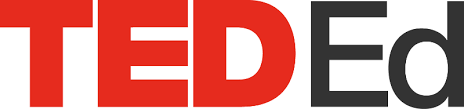 مهارات استخدام شبكات التواصل الاجتماعي0731102
1
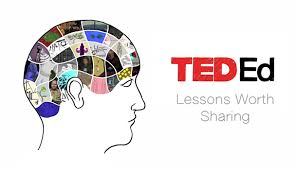 ما هو تيد إد Ted ED؟
هدف Ted ED: تسجيل ونشر أصوات أفضل المعلمين في أنحاء الأرض.
مهمة تيد إد هو الاحتفال بأفكار المعلمين والطلاب في جميع أنحاء العالم فهو يقوم بدعم التعلم عن طريق:
إنتاج مكتبة الكترونية من مقاطع الفيديو.
توفير منصة دولية للمعلمين لخلق الدروس التفاعلية الخاصة بهم.
اكساب الطلاب في جميع أنحاء العالم مهارات العرض.
تحتوي شبكة تيد إد على أكثر من 250،000 المعلمين.
2
تسجيل الدخول الى تيد إد
يتم الدخول من خلال حساب الفيس بوك أو حساب تيد أو إنشاء حساب جديد إذا كنت عضو جديد
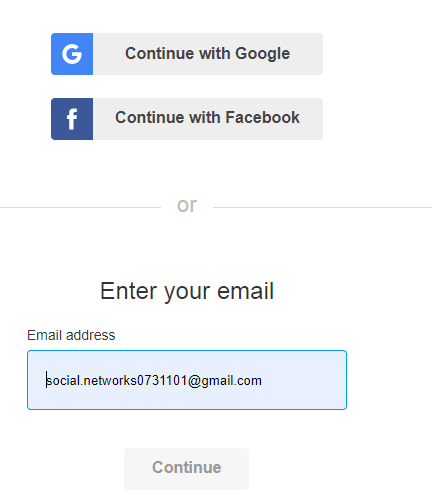 3
الصفحة الرئيسية Home
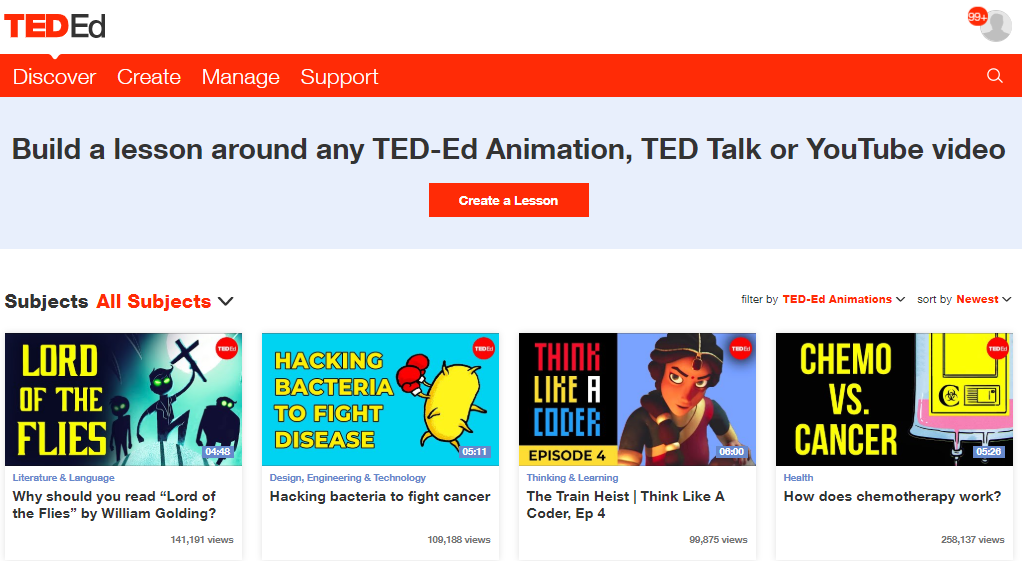 4
التفاعل مع الدرس
التفاعل مع الدرس
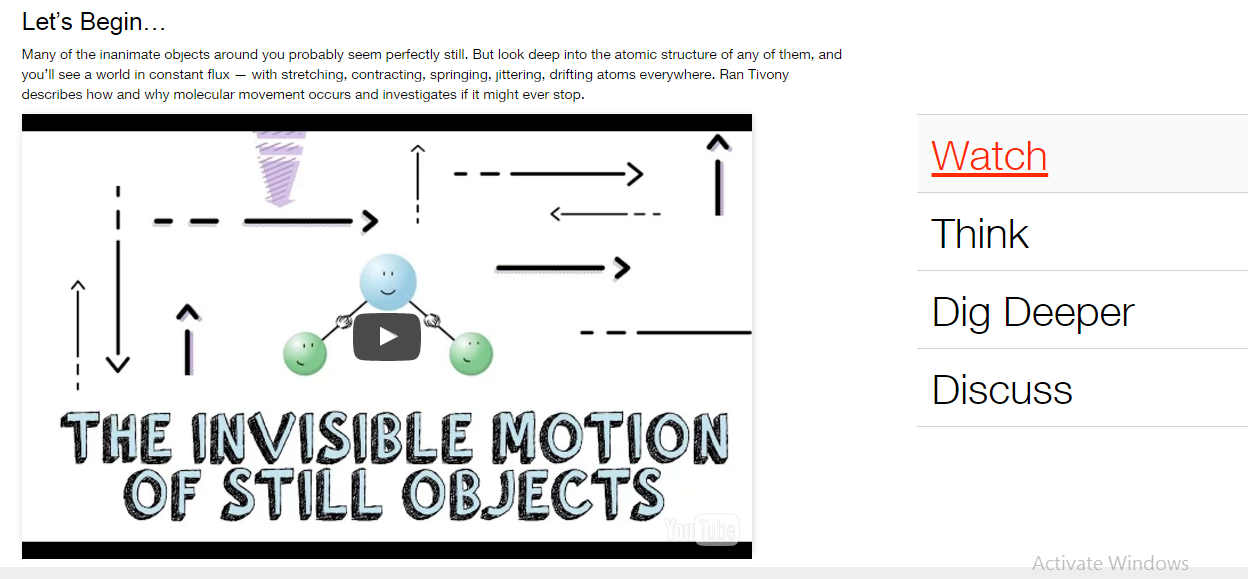 6
التفاعل مع الدرس
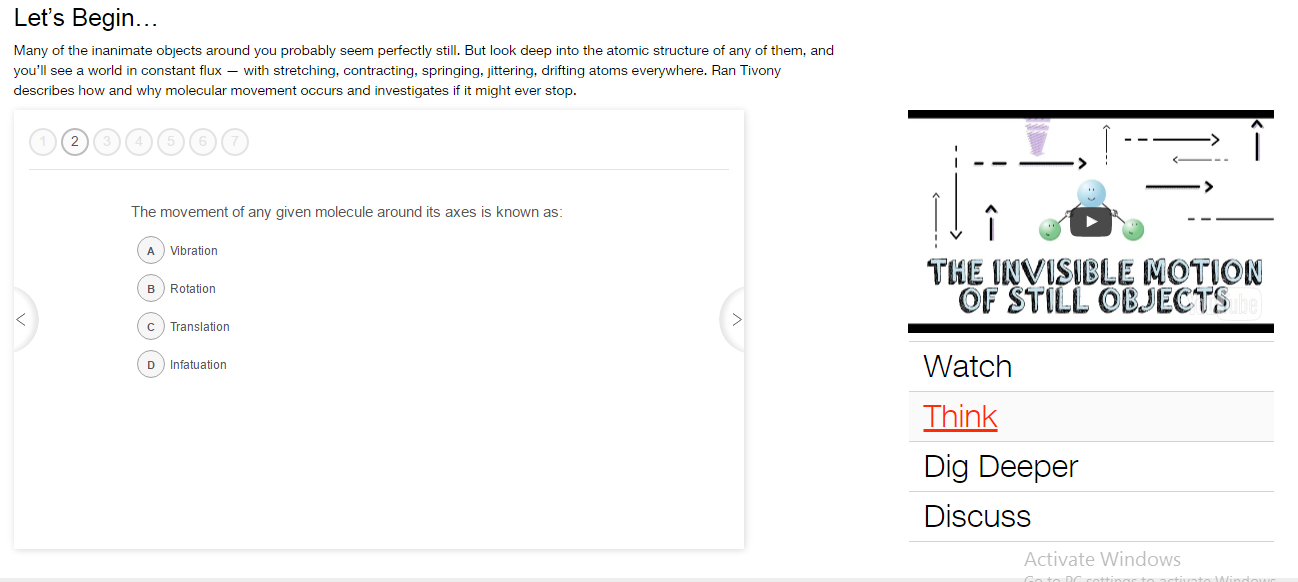 7
التفاعل مع الدرس
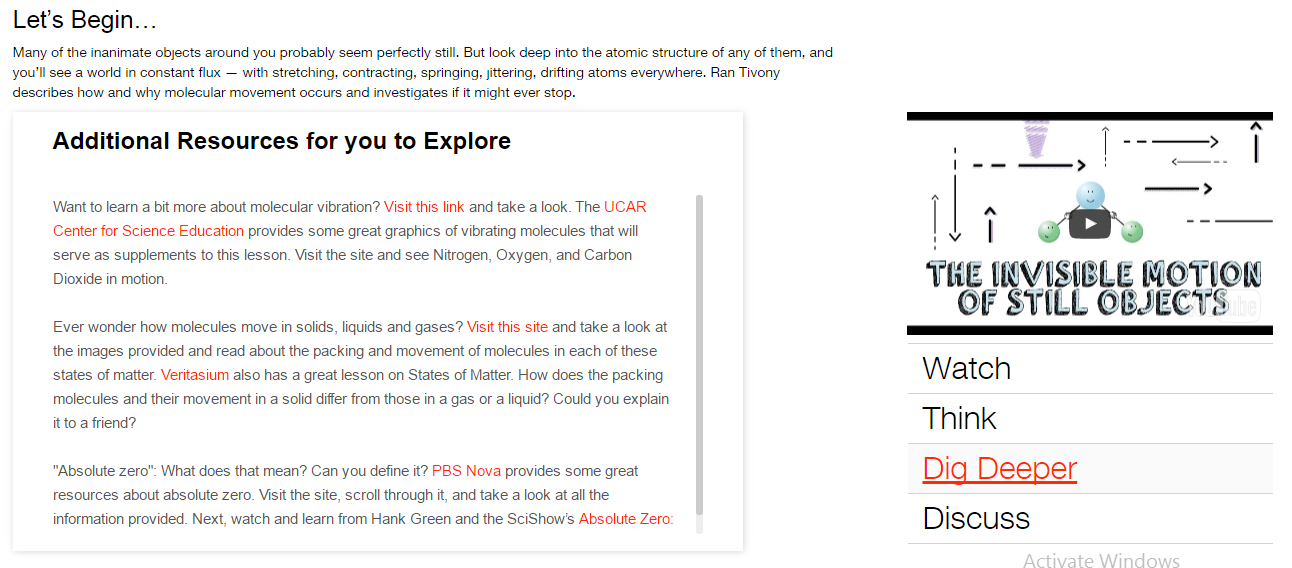 8
التفاعل مع الدرس
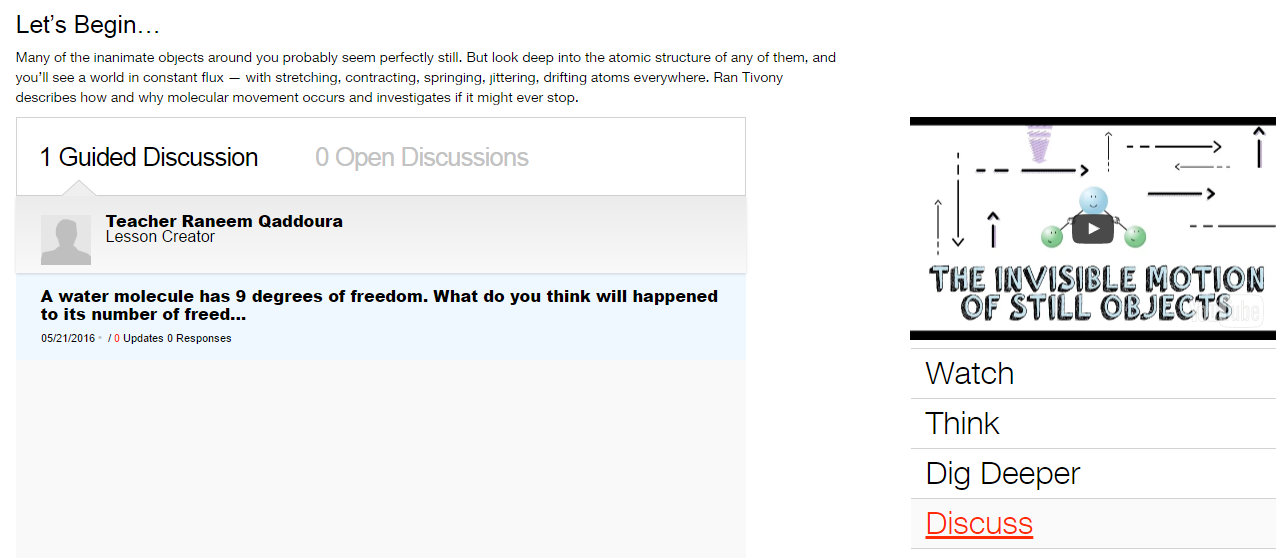 9
انشاء وتعديل درس Lesson
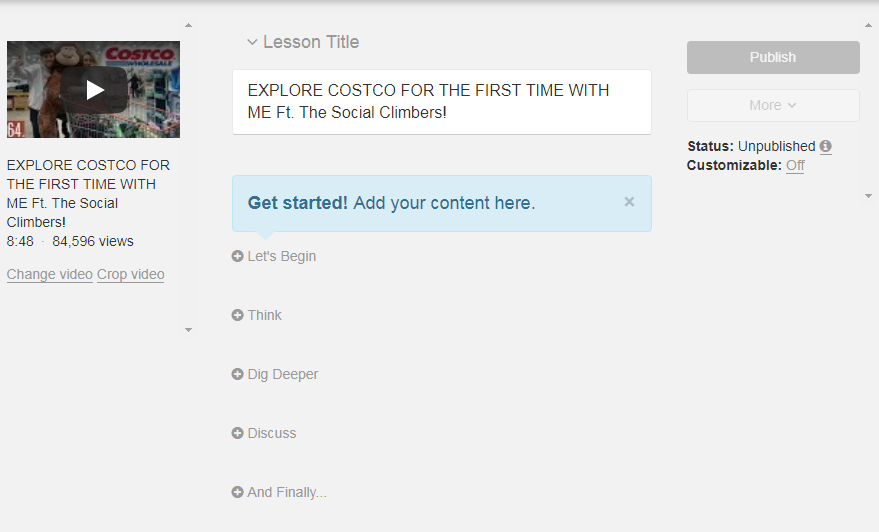 11
انشاء وتعديل درس Lesson
انشاء درس
البحث عن طريق:
الكلمات الرئيسية keywords
لصق في عنوان يوتيوبYoutube URL 
تعديل العنوان
اضافة  نص بسيط عن الدرس لا يتجاوز ال400 حرف (الزامي)
اضافة اسئلة للدرس
سؤال الاختيار من متعدد
الأسئلة المفتوحة الإجابة
وصف عميق Dig Deeper
النقاش Discussion
الملخص Conclusion
نشر الفيديو Publish
تعديل درس
12
دروسك your lessons
دروسك your lessons
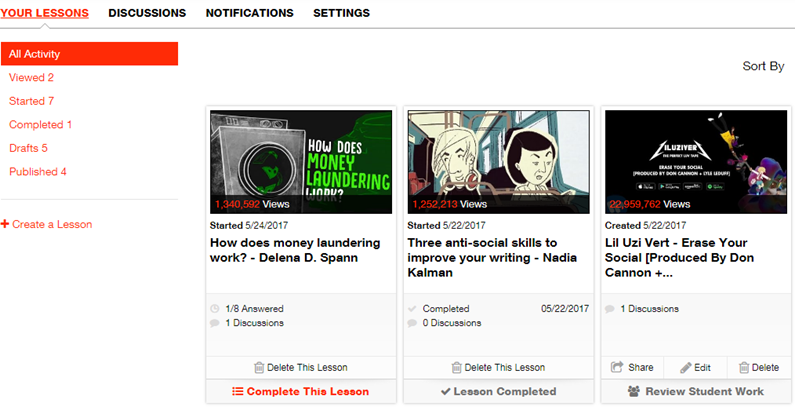 14
دروسك your lessons
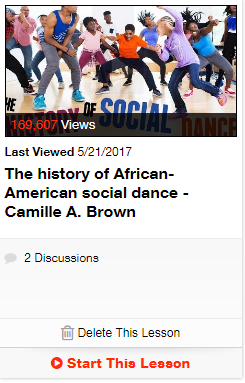 هذا الدرس قام شخص اخر بإنشائه وقمت أنت بمشاهدته
صورة مصغرة thumbnail
عدد المشاهدات views
اخر مشاهده لك Last Viewed 
عنوان الفيديو
عدد النقاشات
حذف الدرس Delete 
بدء هذا الدرس  Start This lesson
15
دروسك your lessons
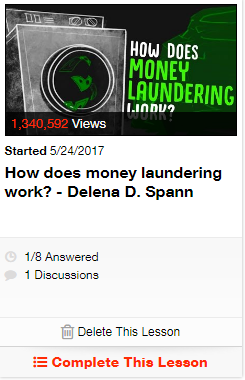 هذا الدرس قام شخص اخر بإنشائه وقمت أنت بمشاهدته وبدأت بالإجابة على أسئلته
صورة مصغرة thumbnail
عدد المشاهدات views
تاريخ البداية Started 
عنوان الفيديو
عدد الاجابات
عدد النقاشات
حذف الدرس Delete 
الانتهاء من إنشاء الدرس Finish Creating Lesson
16
دروسك your lessons
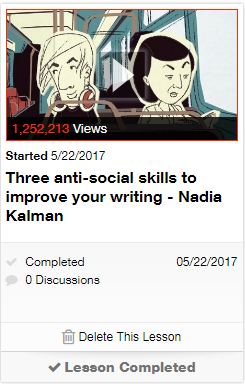 هذا الدرس قام شخص اخر بإنشائه وقمت أنت بمشاهدته وقمت بحل جميع أسئلته
صورة مصغرة thumbnail
عدد المشاهدات views
تاريخ البداية Started 
عنوان الفيديو
تاريخ الانتهاء من الدرس
عدد النقاشات
حذف الدرس Delete 
قمت بإكمال الدرس Lesson Completed
17
دروسك your lessons
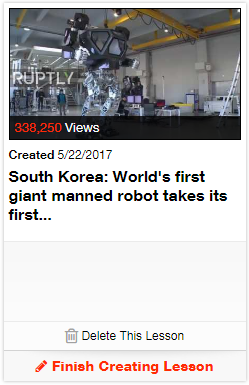 هذا الدرس بدأت بإنشائه ولكن لم تقم بنشره
صورة مصغرة thumbnail
عدد المشاهدات views
تاريخ الانشاء Created 
عنوان الفيديو
حذف الدرس Delete 
الانتهاء من إنشاء الدرس Finish Creating Lesson
18
دروسك your lessons
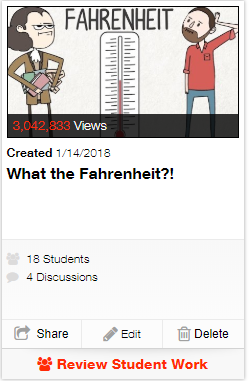 هذا الدرس قمت بإنشائه ونشره
صورة مصغرة thumbnail
عدد المشاهدات views
تاريخ الانشاء Created 
عنوان الفيديو
عدد الطلاب
عدد النقاشات
حذف الدرس Delete أو مشاركة الدرس Share أو تعديل الدرس Edit
 مراجعة عمل الطلاب Review Student Work
19
ما هو الفرق بين الدرسين؟
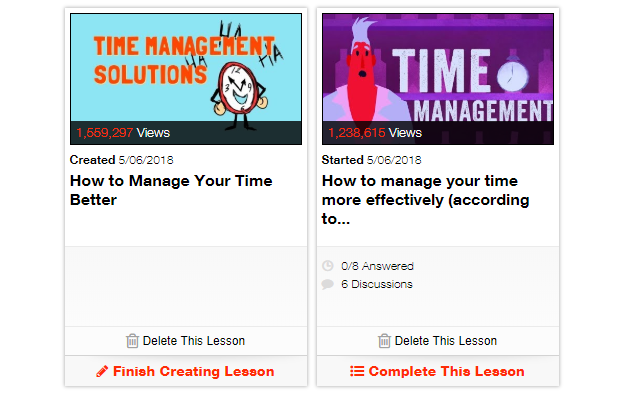 20
دروسك your lessons
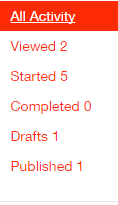 الأنشطة
بدأت بمشاهدة الدرس ولم تبدأ بالإجابة على أسئلته Viewed
بدأت بالإجابة على أسئلة الدرس Started
قمت بحل جميع أسئلة الدرس Completed
المسودة drafts  وهي الدروس الخاصة بك التي لم تقم بنشرها بعد
الدروس الخاصة بك التي قمت بنشرها
21
استعراض أعمال الطلَابReview Student Work
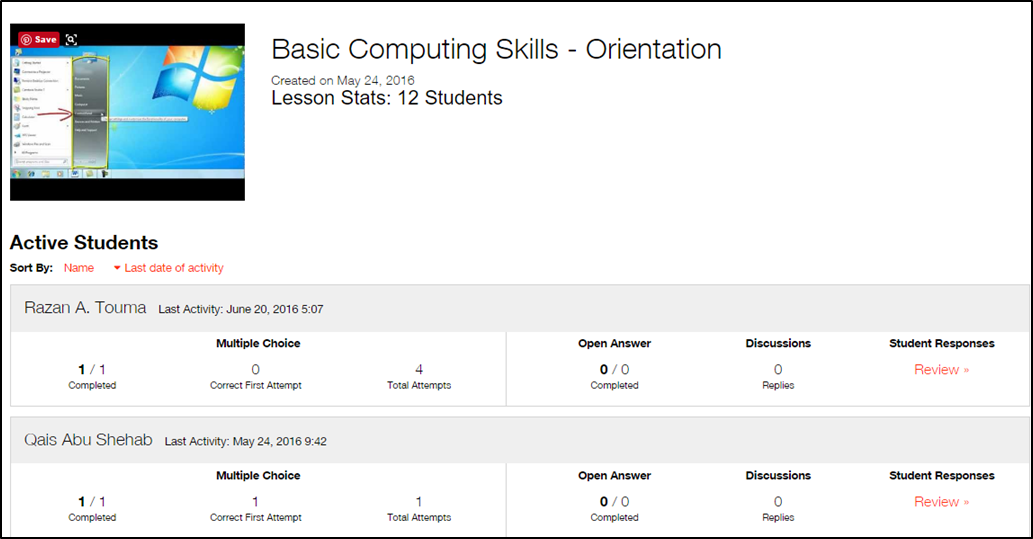 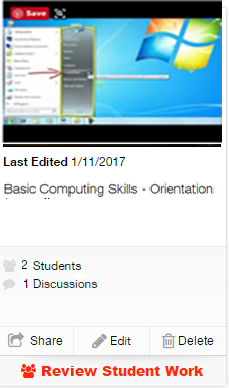